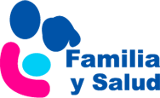 Fármacos antiepilépticos: ¿Qué son y para qué sirven?
Susana Alberola López. Pediatra
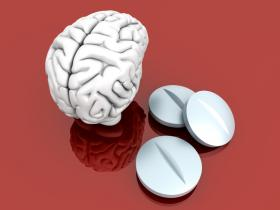 www.familiaysalud.es
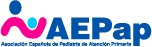 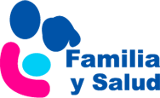 Fármacos antiepilépticos
Se usan para tratar la epilepsia 
	Una crisis puede causar:
Alteración del estado de conciencia
Trastornos de la vista o el oído
Sensaciones extrañas
Movimientos anormales o convulsiones
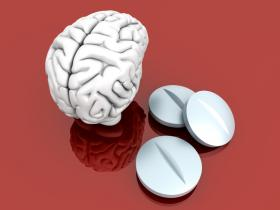 www.familiaysalud.es
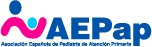 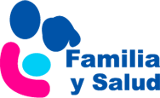 Medicamentos más usados
Ácido valproico (Depakine®)
Carbamacepina (Tegretol®)
Oxcarbamacepina (Trileptal®)
Topiramato (Topamax®)
Lamotrigina (Lamictal®)
Vigabatrina (Sabrilex®)
Levetiracetam (Keppra®)
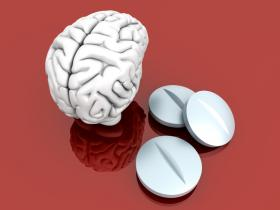 www.familiaysalud.es
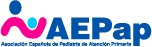 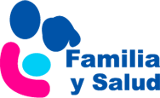 ¿Cómo se usan?
Se toman por vía oral dos o tres veces al día 
Siempre a la misma hora
Se deben tomar con los alimentos
Si se olvida una dosis, hay que tomarla tan pronto como se recuerde
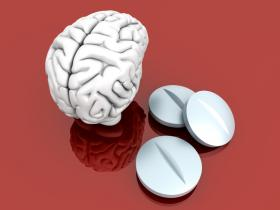 www.familiaysalud.es
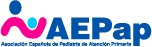 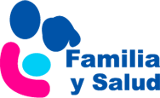 Efectos secundarios
Los más habituales son:
Mal apetito, diarrea o estreñimiento
Dolor de cabeza, mareo, dificultad para concentrarse
Cambios de ánimo, agitación, pensamientos raros, problemas de memoria y coordinación
Somnolencia, visión borrosa y temblor
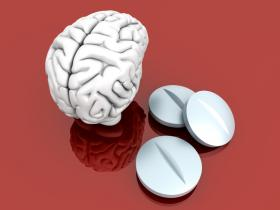 www.familiaysalud.es
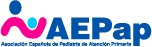 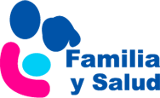 ¿Qué precauciones hay que tener?
Antes de empezar el tratamiento: informar al médico de las enfermedades del niño y de otros medicamentos que toma
Durante el tratamiento: seguimiento en consulta para comprobar los efectos beneficiosos y vigilar los efectos no deseados.
Sobre todo al principio, atención especial a: cifras de células en la sangre, cómo funciona el hígado y el riñón y nivel del medicamento en la sangre.
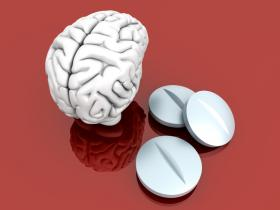 www.familiaysalud.es
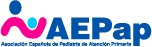